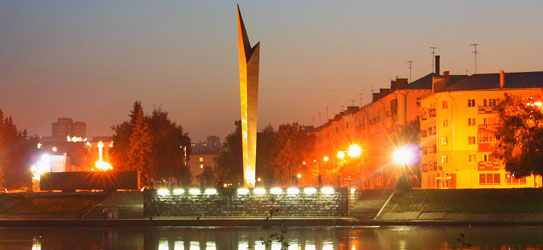 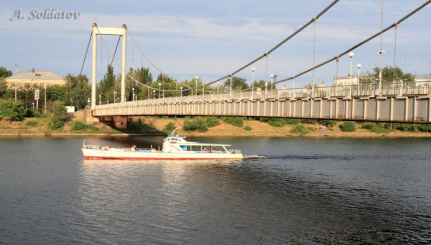 Уникальные  памятные места города Пензы
Часы с кукушкой:
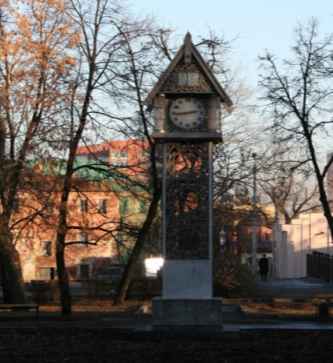 Следующий объект нашей экскурсии – это знаменитые часы с кукушкой.  Они располагаются на улице Московской.  Их  установили  в 1974 году. Это самые большие часы с кукушкой в мире. Они  были изготовлены  на Сердобском часовом заводе.
Памятник -Шкатулка «Русские народные пословицы»»
Это первый и единственный в России памятник шкатулке.  Шкатулка весом 600 кг и высотой 2,5 метра установлена в парке имени А.С.Пушкина в городе Пенза, рядом с гостиницей «Россия». Торжественное открытие состоялось 13 ноября 2011 г. Автор- скульптор Валерий Кузнецов.
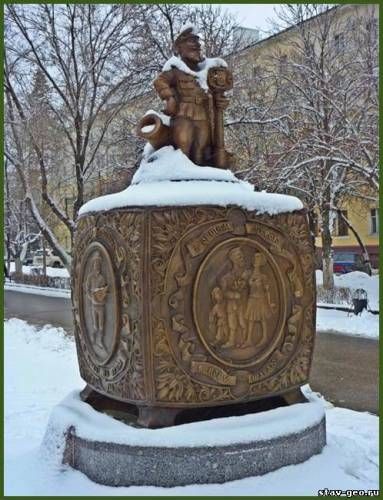 «Смелость города Пензы…»
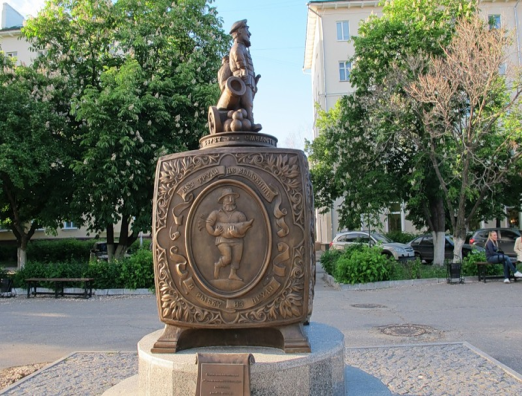 Памятник Ключевскому
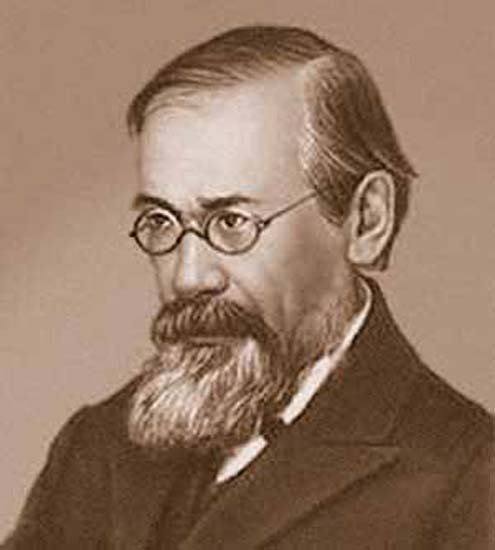 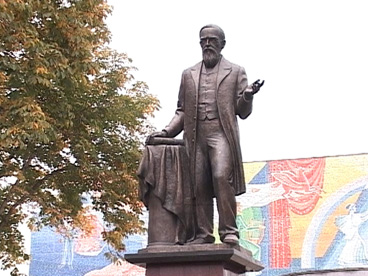 11 октября 2008 года в Пензе был установлен первый в России памятник В. О. Ключевскому.
Памятник Милиционеру
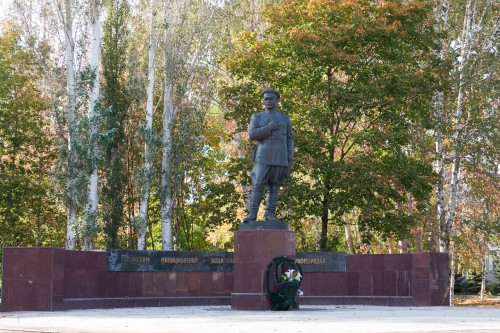 Открыт в День милиции — 10 ноября 2007 года. Единственный памятник   Милиционеру в нашей стране.
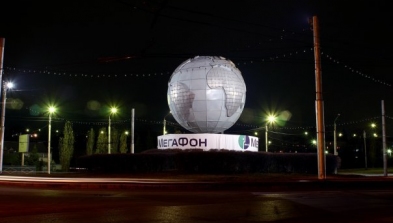 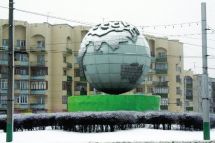 Музей одной картины Г.В.Мясникова.
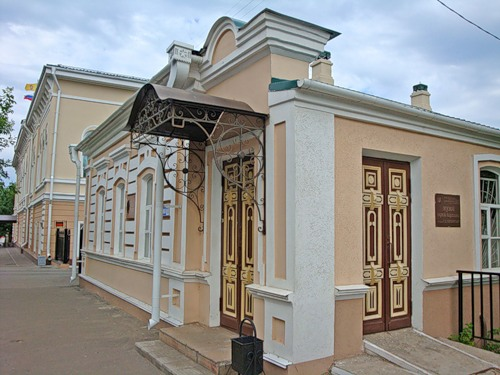 Открыт 12 февраля 1983.
Это единственный музей  в мире подобного рода. Знакомство с картинной предваряет показ слайд-фильма, сопровождаемый литературно-музыкальной композицией.
Мы в музее….
«Дом Мейерхольда»
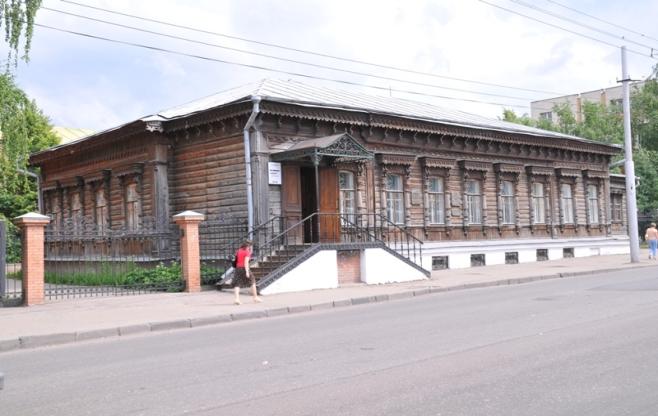 В экспозиции музея представлены жизнь и творчество В.Э. Мейерхольда.  Был открыт - 24 февраля 1984  года. Это единственный музей В.Э.Мейерхольда в нашей стране. Давайте зайдём и познакомимся с его экспозициями.
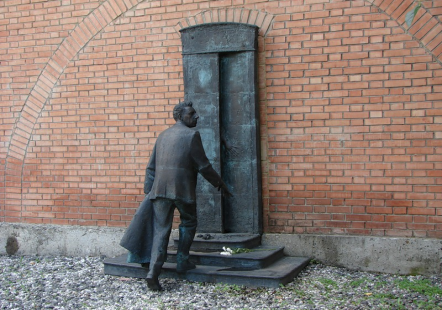 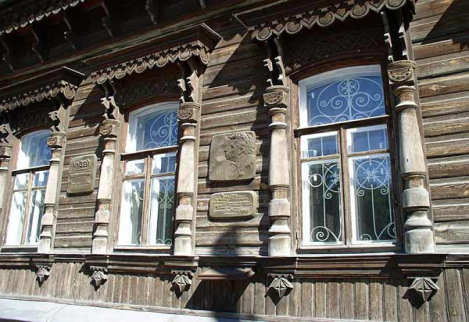 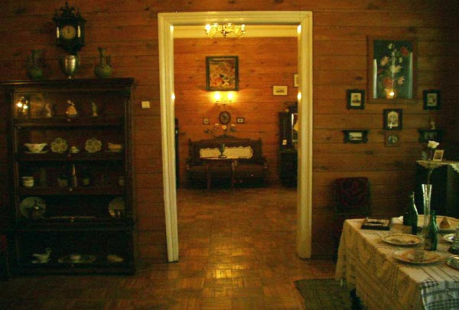 Музей Ключевского
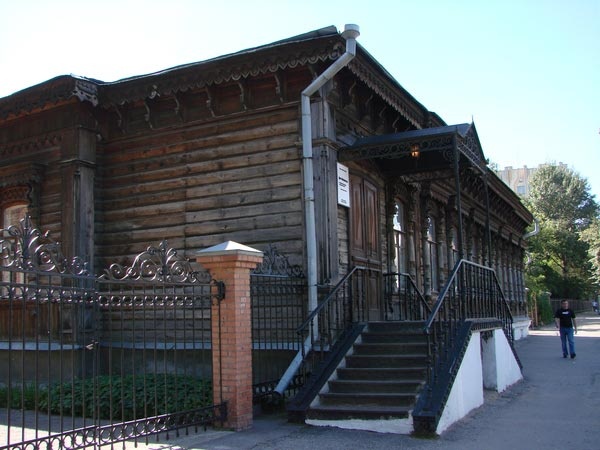 Музей В.О.Ключевского открыт в 1991 г. в доме на бывшей улице Поповка, где будущий историк провел детские и юношеские годы (1851- 1861).  Это единственный музе историка в нашей стране.
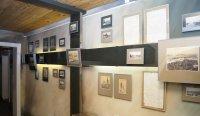 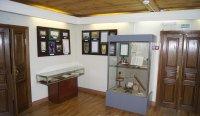 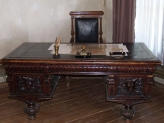 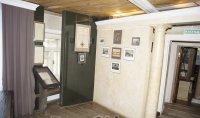 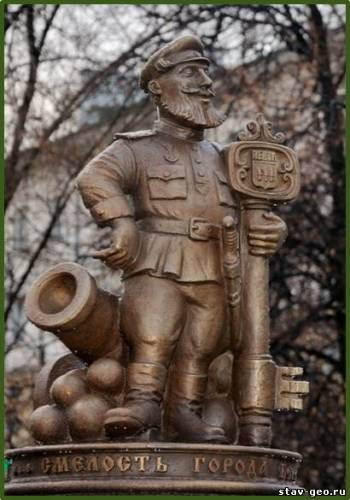 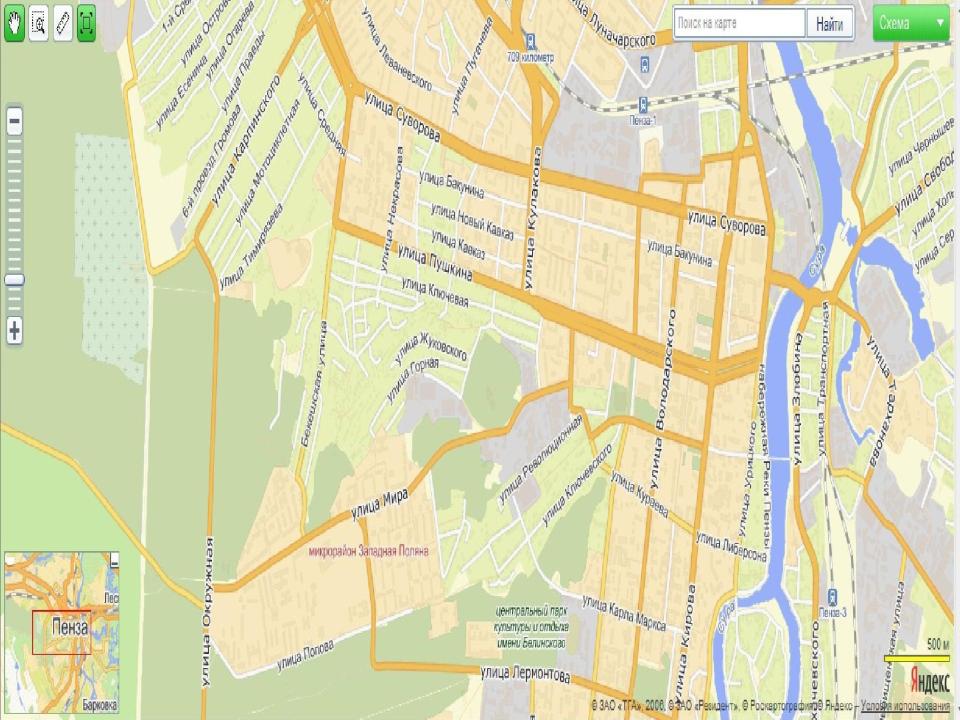 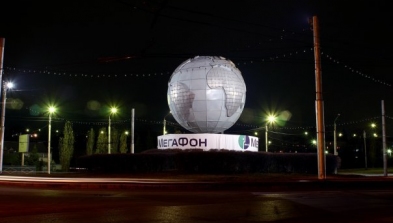 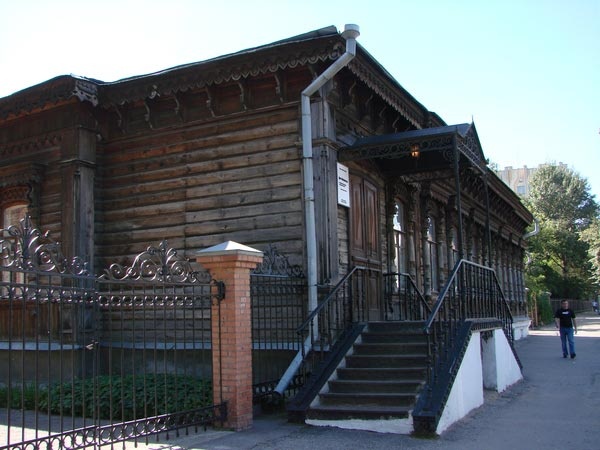 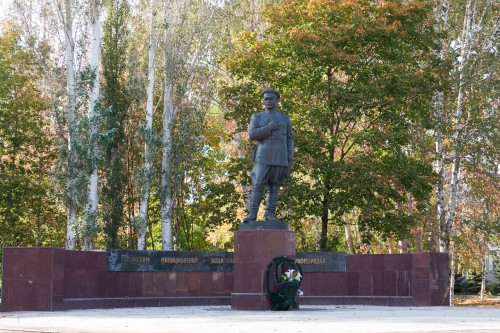 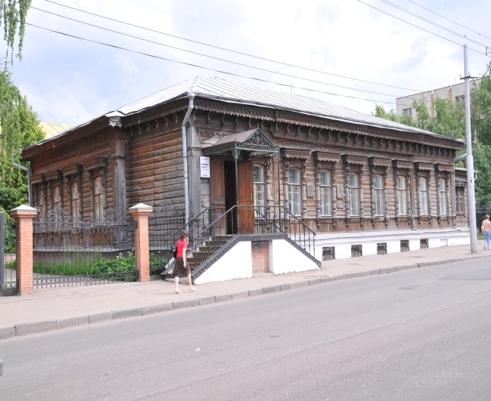 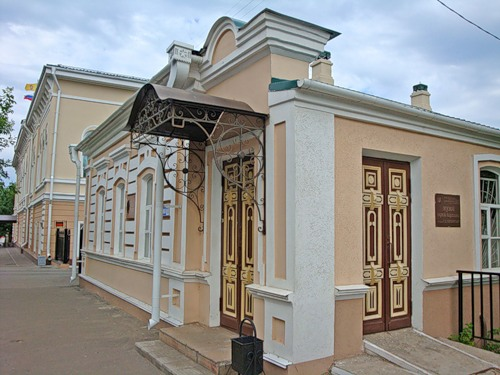 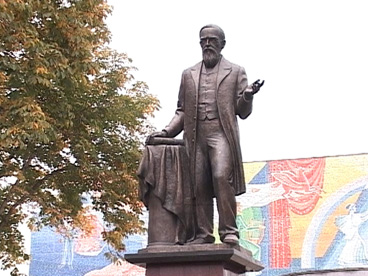 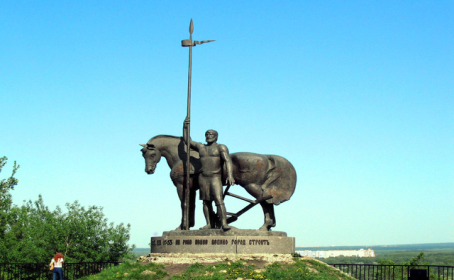 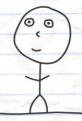